Stacks
The content for these slides was originally created by Gerard Harrison.
Ported to C# by Mike Panitz
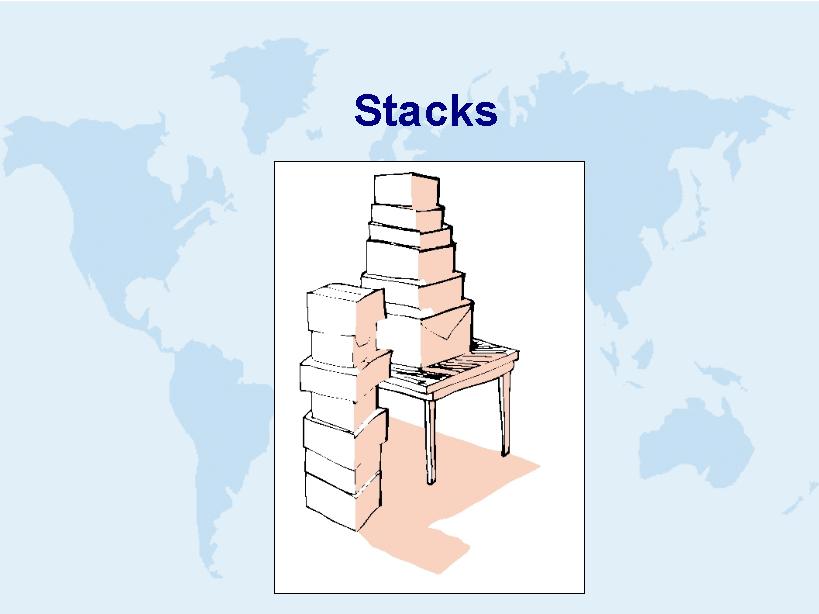 Overview
Definition of Abstract Data Type
Stack Introduction
Example: Reverse Polish Notation
Stack Specification
Implementation Of Stacks
C# Data Types
C# provides simple types such as int, float, bool
C# also provides classes (and structs) which we use to build new types
Abstract Data Types (ADTs)
An Abstract Data Type is a language-independent view of a more complicated data type ‘pattern’
Consists of data, and a set of actions that can be done on the type

We’ll use the idea of a Stack in many languages, and contexts
Goals of ADTs
Clarification
Reusability 
Decoupling
Encapsulation & Information Hiding
Stack Introduction
A stack is an abstract data type in which all the insertions and deletions of entries are made at one end, called the top of the stack.
The most recently added entry is the first entry that will be removed
Sometimes referred to as Last-In First Out (LIFO)
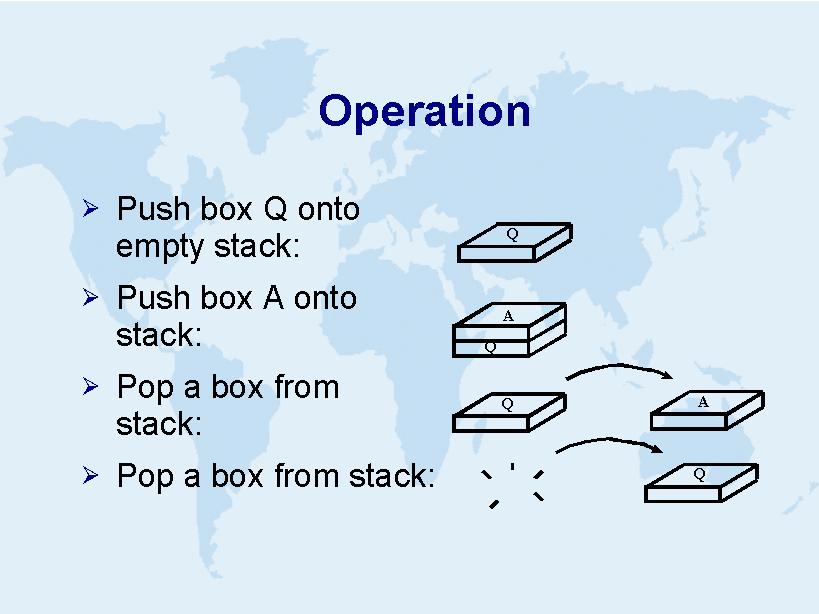 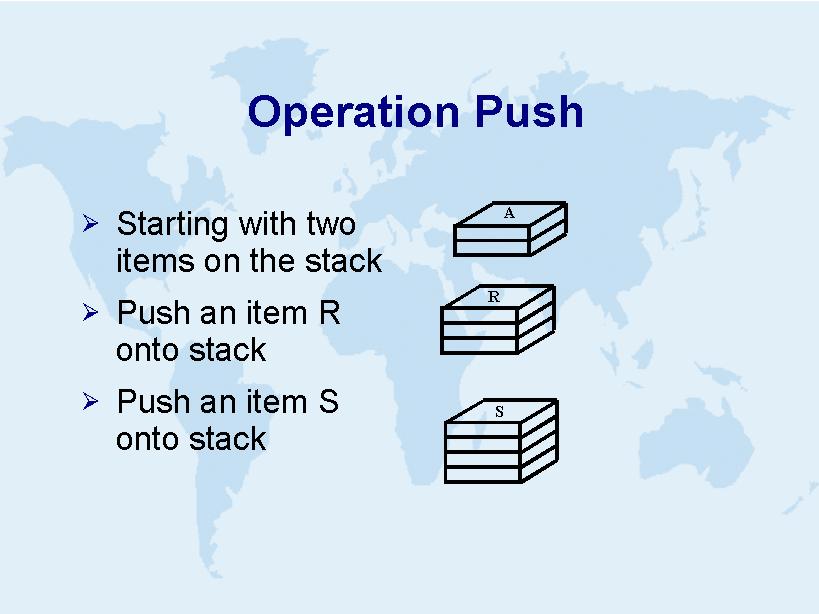 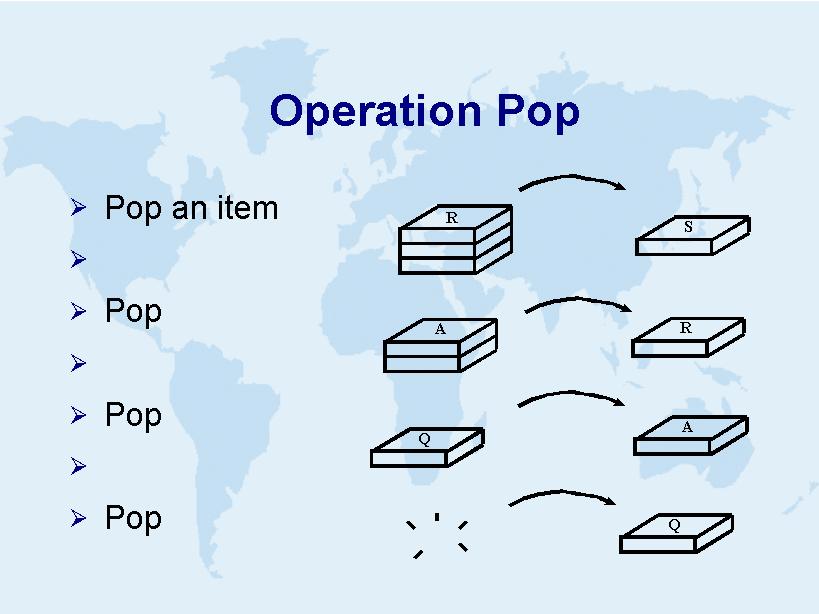 Examples
Back button on a web browser

Call stack (of function/method calls)

“Undo”/ “Redo” feature of Word, etc

Finding one’s way through a maze

Depth-First Search of a tree structure(ex: BinarySearchTree.Print)
We’ll see these later in the term

Also: Reverse Polish Notation
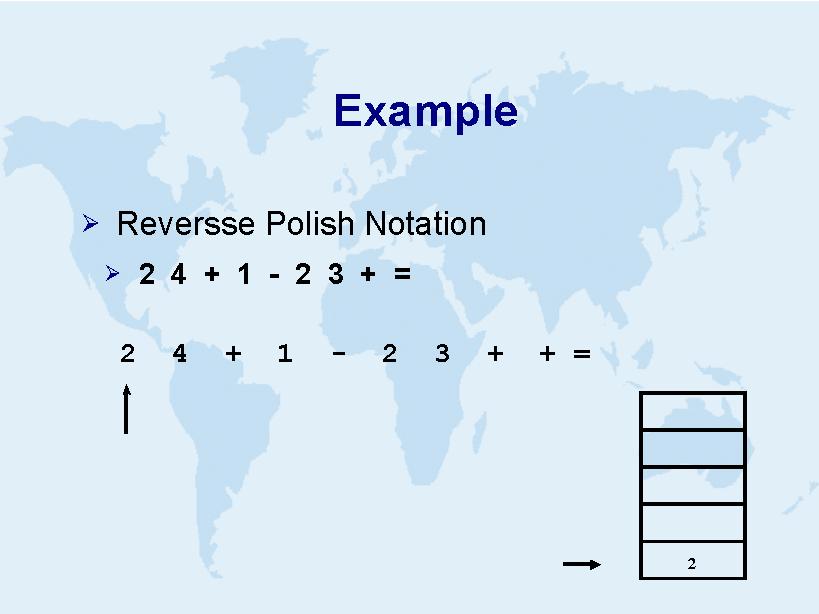 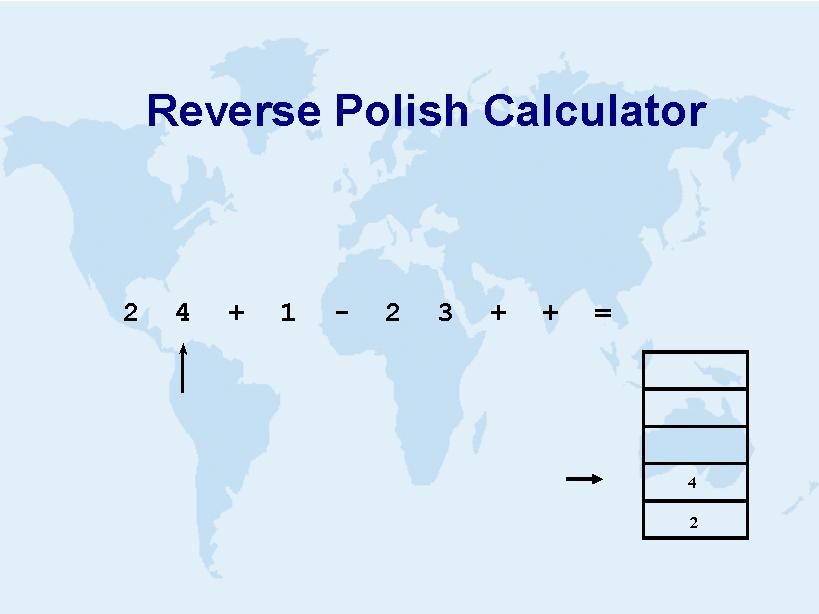 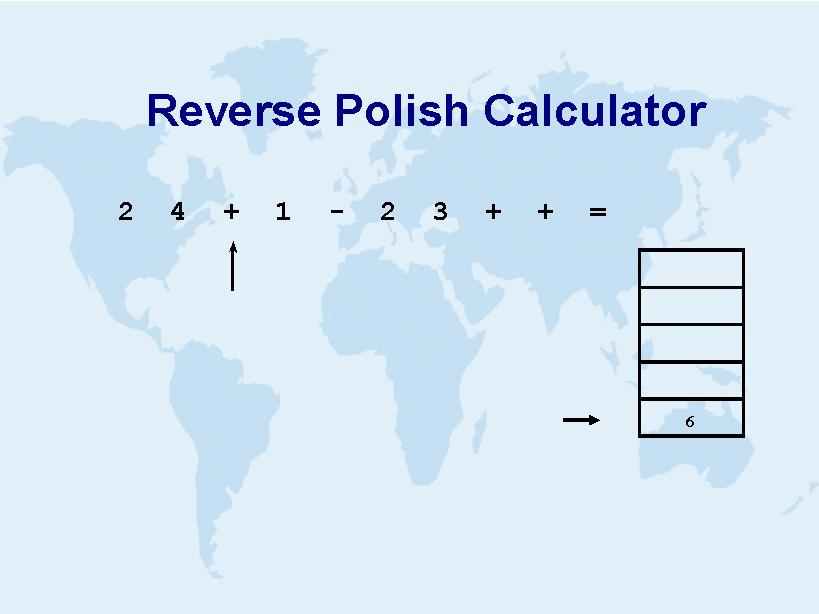 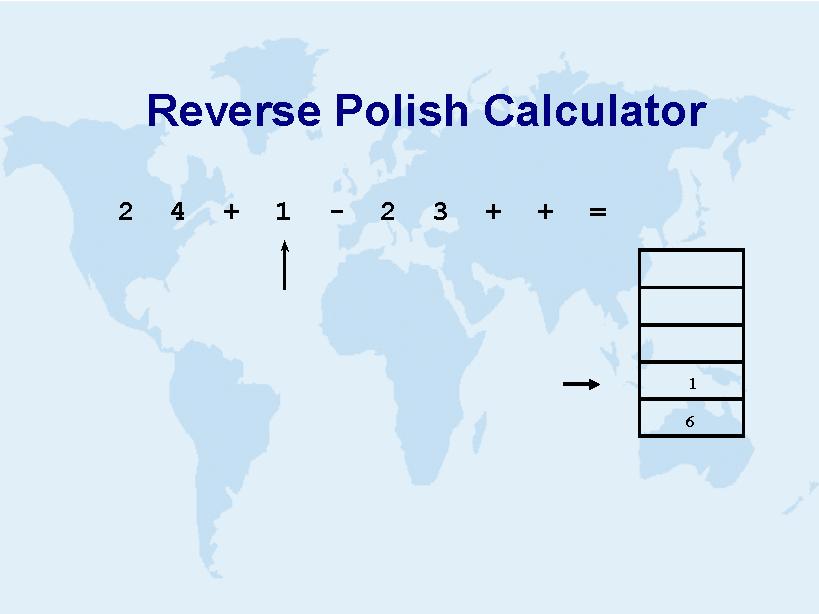 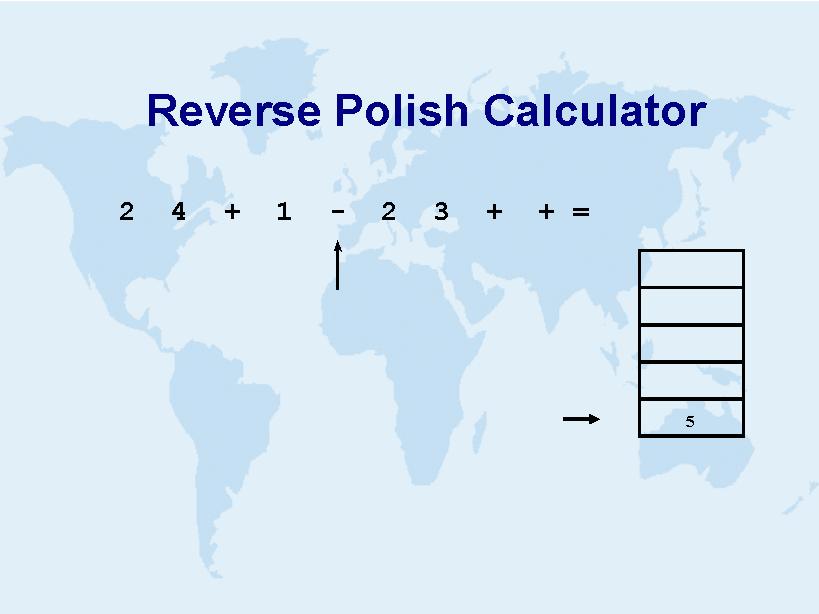 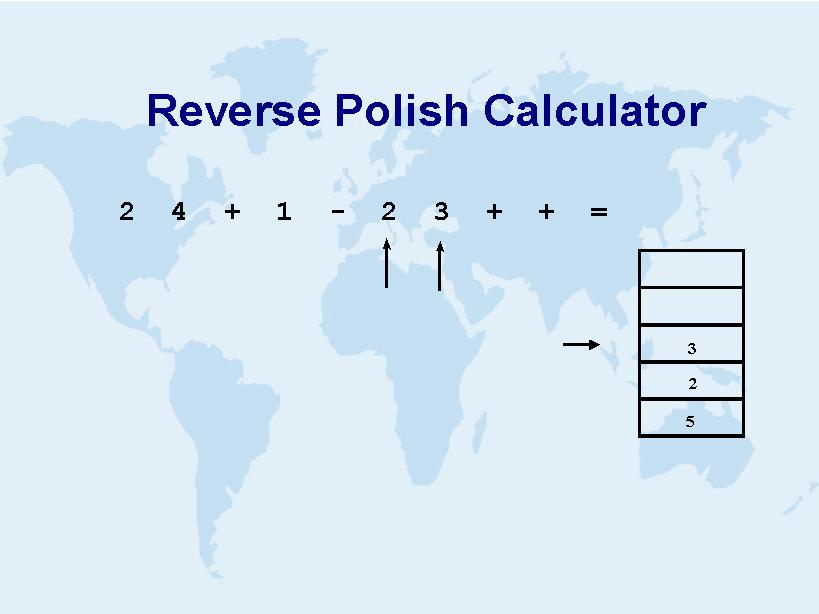 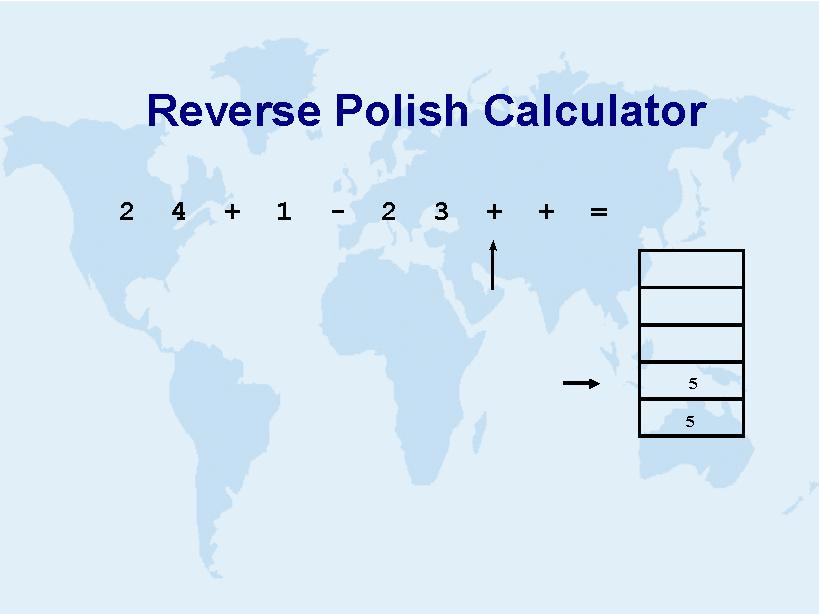 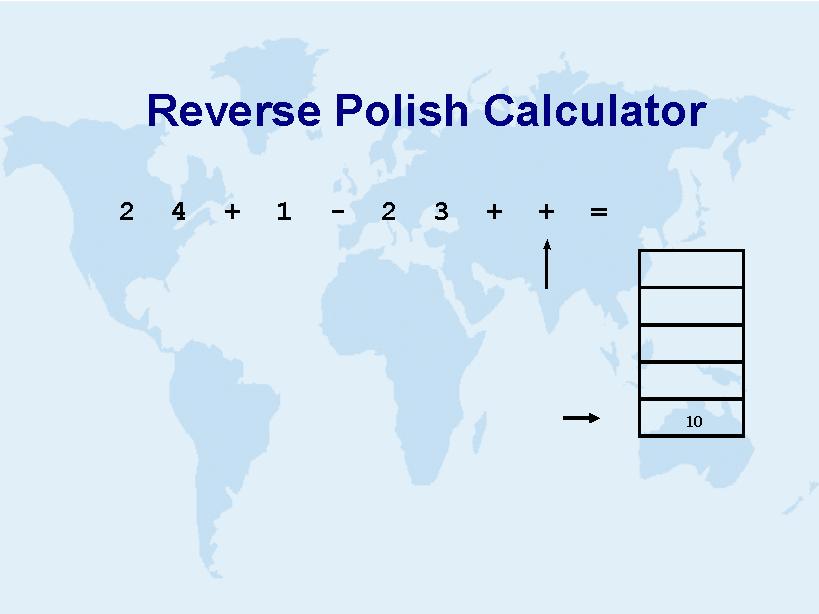 Detecting Palindromes
This is a good place for the ‘detecting palindromes’ exercise
Stack Class Specification (API)
API:Application Programming Interface
Methods, properties, fields, events, etc, that can be called from a C# program that you write

The API used here is loosely based on the .Net FCL Stack class.
Stack.Push
If the stack is not full, add item to the top of the stack.
If the stack is full, an overflow error has occurred, and throw an OverflowException

void Push(int item);// throws OverflowException
Stack.Pop
If the stack is not empty, then the top item is removed & returned via the return value.
If the stack is empty, then an underflow error has occurred, and an error value is returned.

int Pop();// throws UnderflowException
Stack.Peek
If the stack is not empty, then the top item is returned via the out parameter.  The stack itself is unchanged
If the stack is empty, then an UnderflowException is thrown.

int Peek();// throws UnderflowException
Stack.IsEmpty
If the stack is empty, then true is returned.  Otherwise, returns false.


bool Stack.IsEmpty();
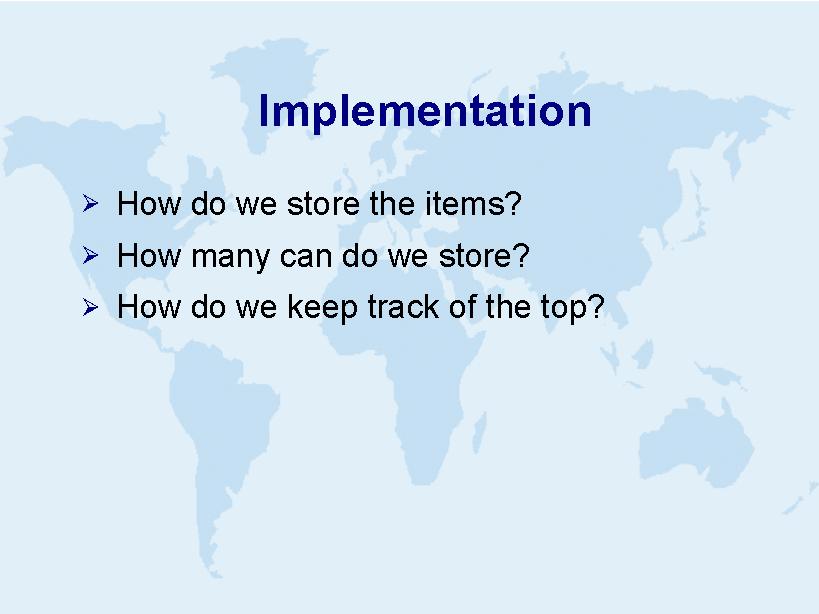 Stack: Implementation
Each instance of the class will use per-instance variables to keep track of
An array of integers
These represent the contents of the stack
An integer to keep track of the index of the ‘top’ of the stack
If there are no items in the stack, we’ll set this to -1.
Stack: Implementation: Ctor
public class Stack {private int []items;private int iTop;public Stack(){	items = new int[10];	iTop = -1;}

Note: We should also provide at least one other constructor, so that a person could choose a different size for the stack.

Question: From a testing perspective, why would a small stack be advantageous?
Summary
Used where reversal of data is needed

Simple to use, and simple to implement